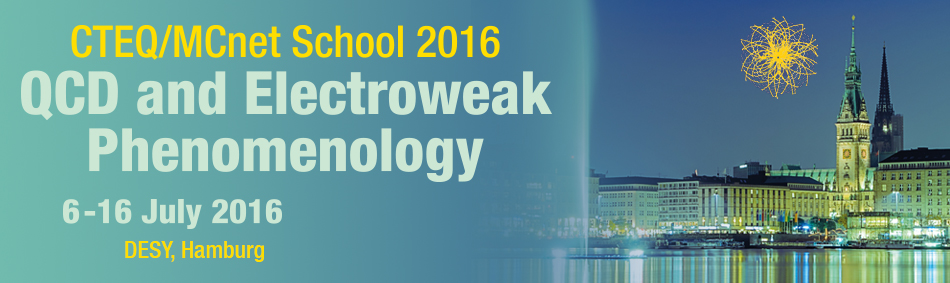 Search techniques
Alan Barr
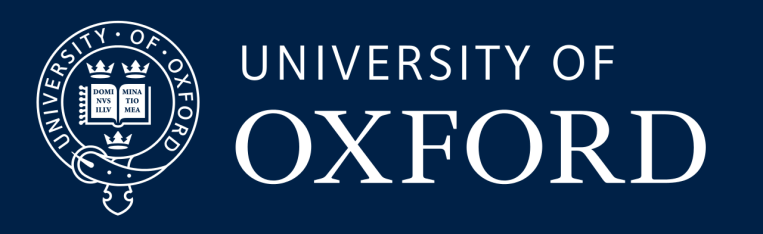 CTEQ/MCnet summer school 2016
15 July 2016 DESY
[Speaker Notes: Collider phenomenology only]
A very busy week
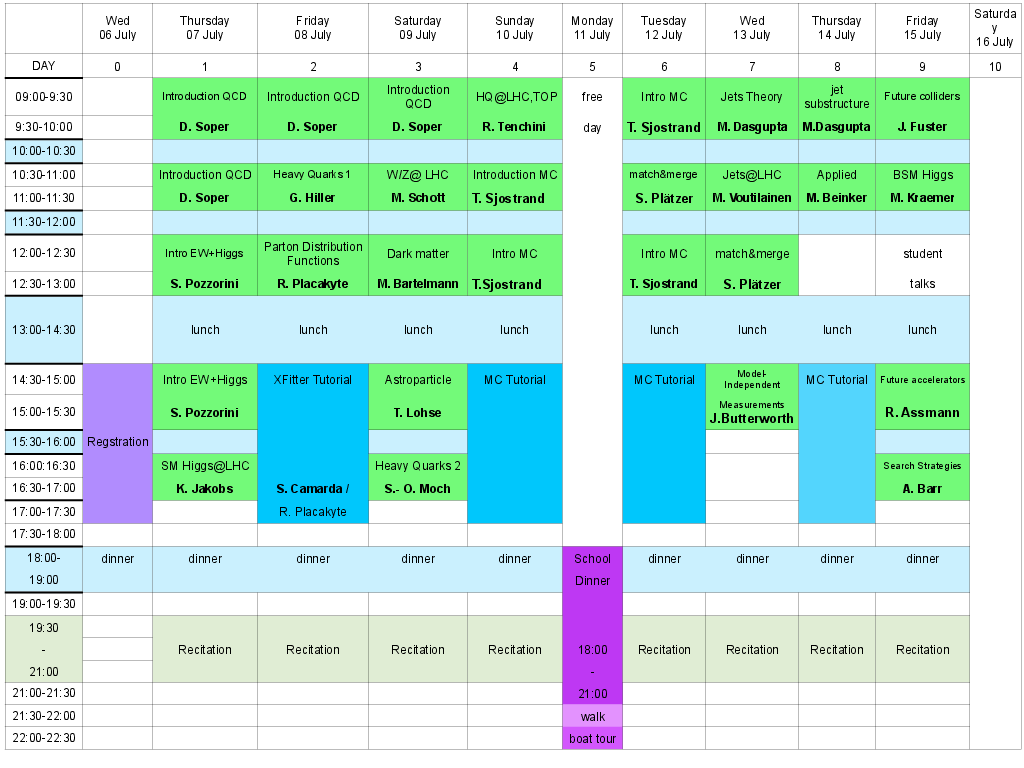 January 2016
Alan Barr
2
Much learned
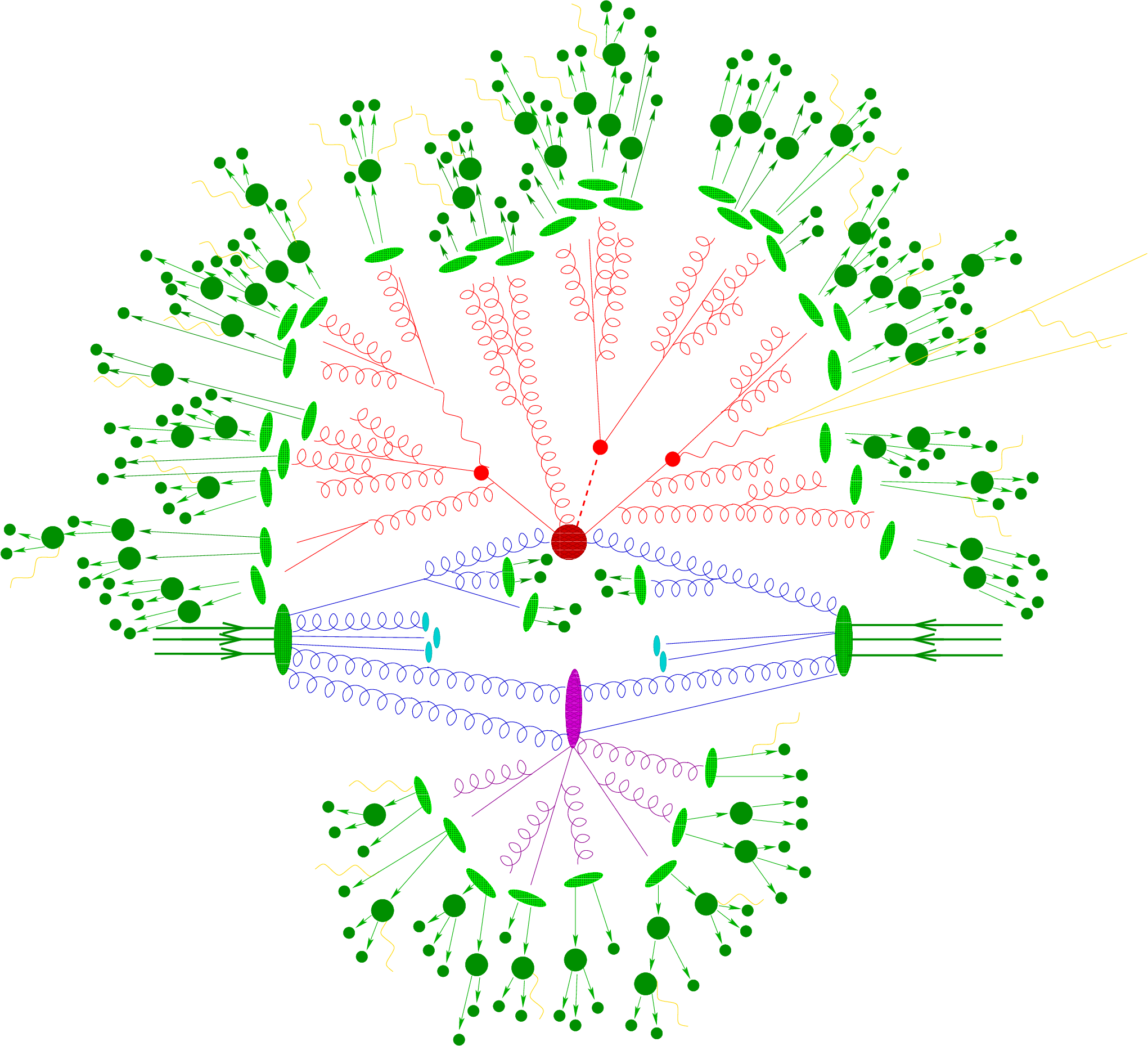 QCD
Electroweak physics
Higgs
PDFs 
Jets
Matching
Substructure
January 2016
Alan Barr
3
[Speaker Notes: Tool kit for physics
Helps with nitty-gritty of producing predictions
Equally important to see inside the saussage factory]
Searches also rely on MC
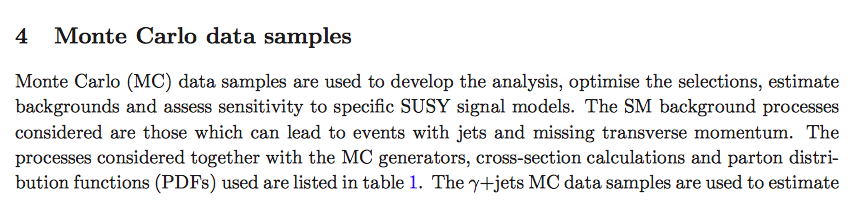 Even for “data-driven” methods, MC often used to testassumptions
MC almost always used in analysis design and optimisation

MC central to interpretation
January 2016
Alan Barr
4
A brief retrospective
January 2016
Alan Barr
5
[Speaker Notes: The man who until recently we called prime minister in our country recently said “I was the future once”]
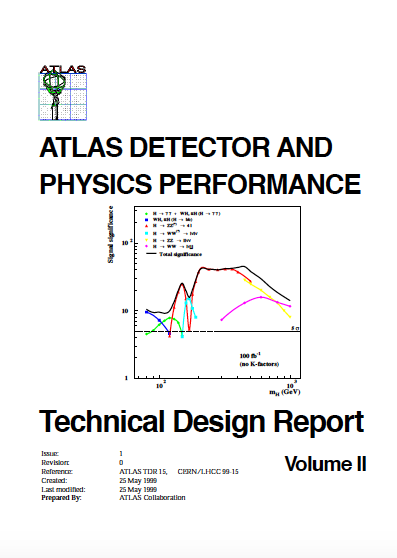 CERN/LHCC 99-15
January 2016
Alan Barr
6
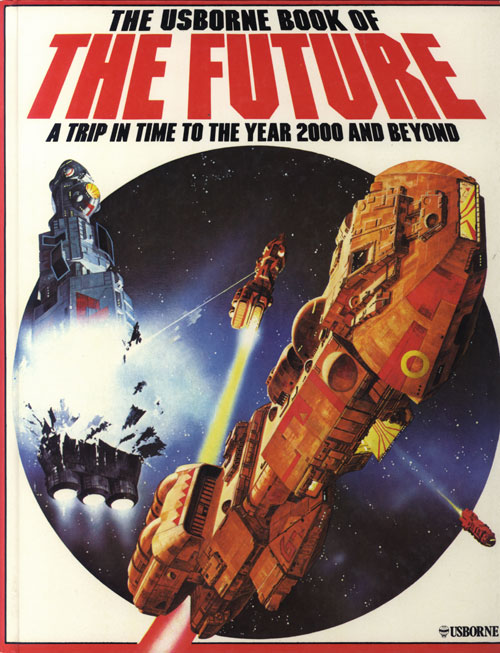 January 2016
Alan Barr
7
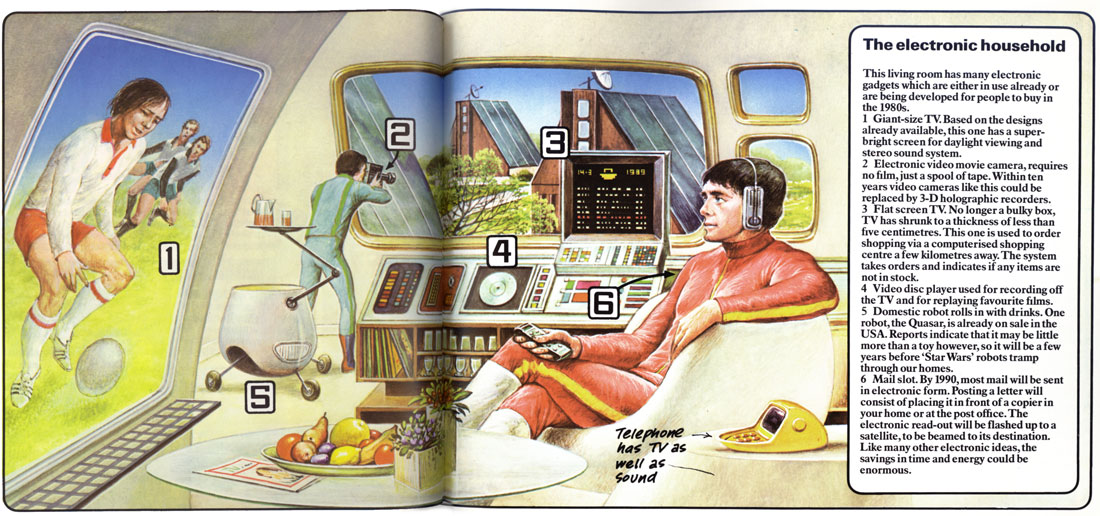 January 2016
Alan Barr
8
Our technology has also moved on…
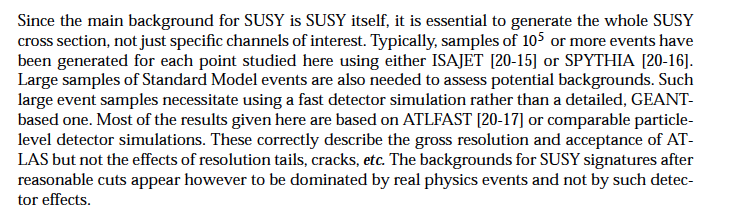 ATLAS physics TDR 1999
January 2016
Alan Barr
9
Our technology has also moved on…
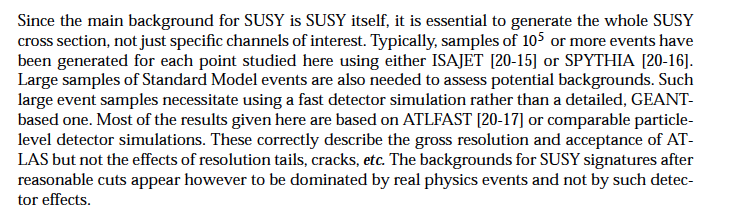 “the main background to SUSY is SUSY itself”
ATLAS physics TDR 1999
January 2016
Alan Barr
10
Our technology has also moved on…
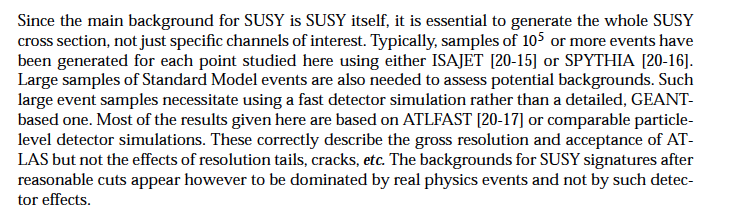 “large MC samples of order 10,000 events”
ATLAS physics TDR 1999
January 2016
Alan Barr
11
Our technology has also moved on…
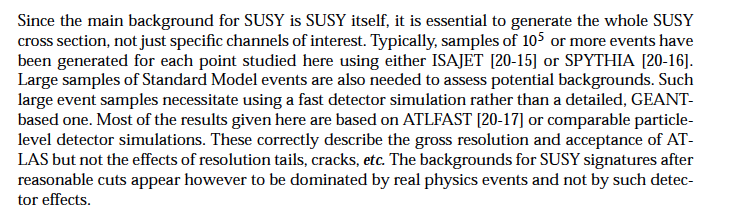 smeared truth as detector simulation
ATLAS physics TDR 1999
January 2016
Alan Barr
12
Our technology has also moved on…
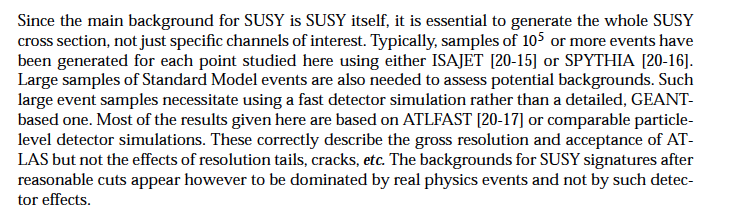 2 -> 2 MC for jets backgrounds
ATLAS physics TDR 1999
January 2016
Alan Barr
13
Our technology has also moved on…
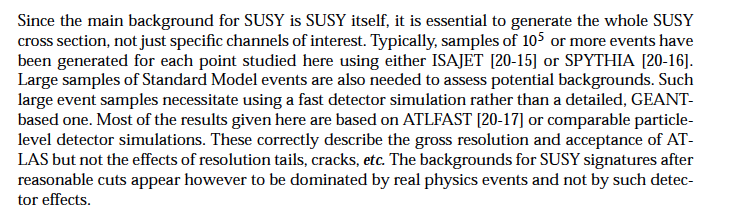 Boson + (Jets only from Parton Shower)
ATLAS physics TDR 1999
January 2016
Alan Barr
14
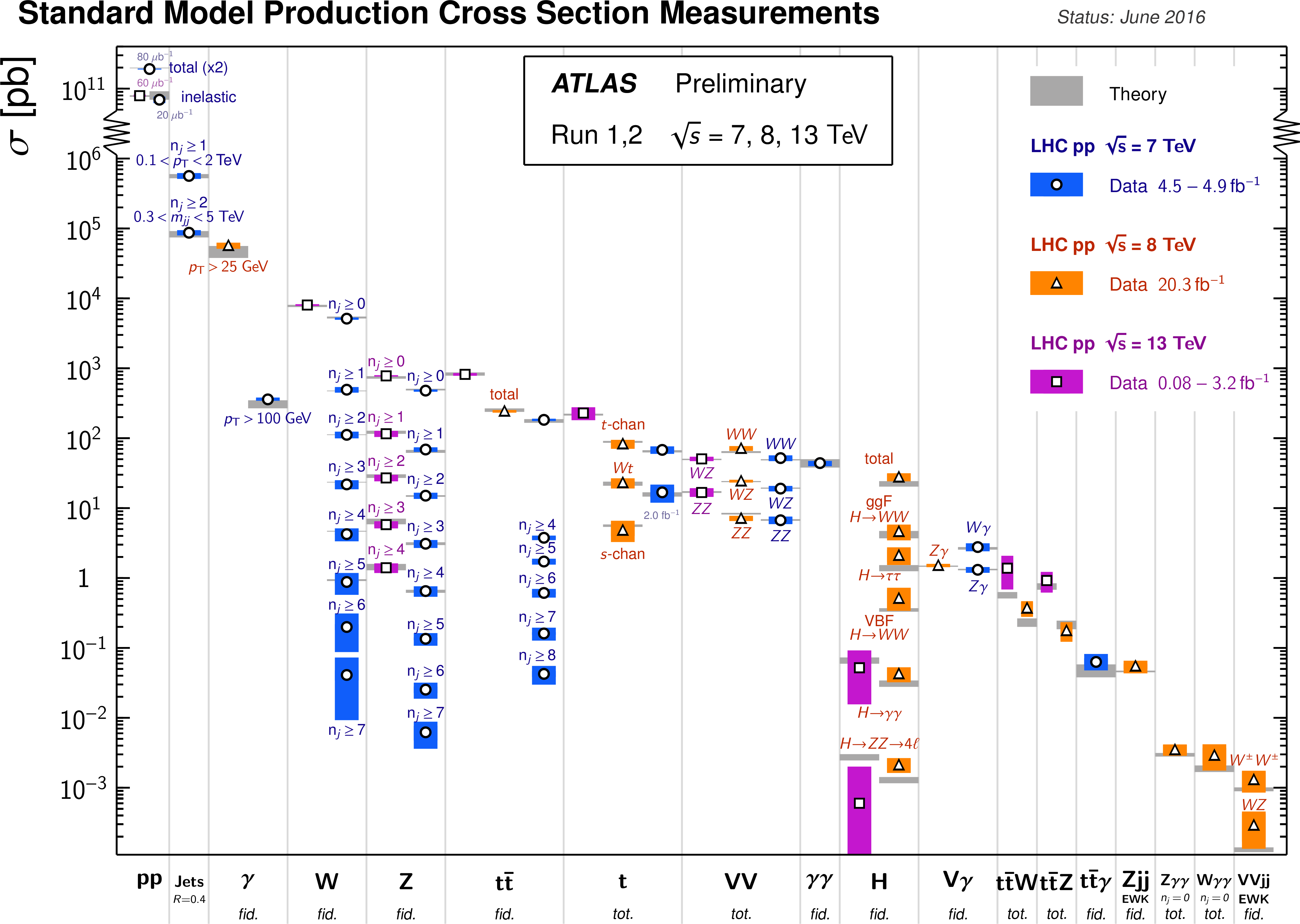 January 2016
Alan Barr
15
[Speaker Notes: MC is central to what we do on Hadron Colliders]
High multiplicity MC
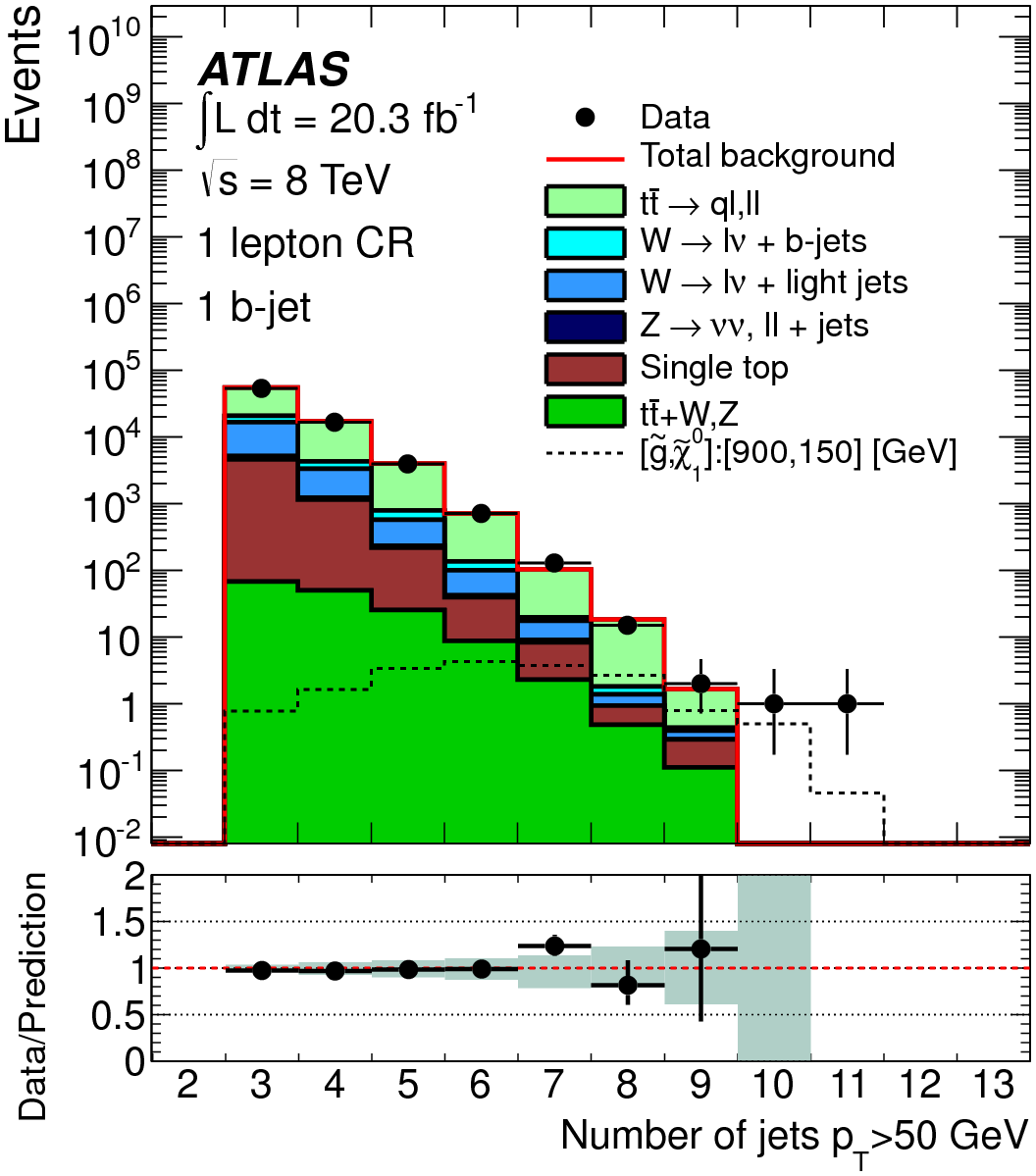 arXiv:1308.1841
ttbar MC is Sherpa-1.4.1with up to 4 additional partons
January 2016
Alan Barr
16
High Precision MC
http://arxiv.org/pdf/1406.5375v2.pdf
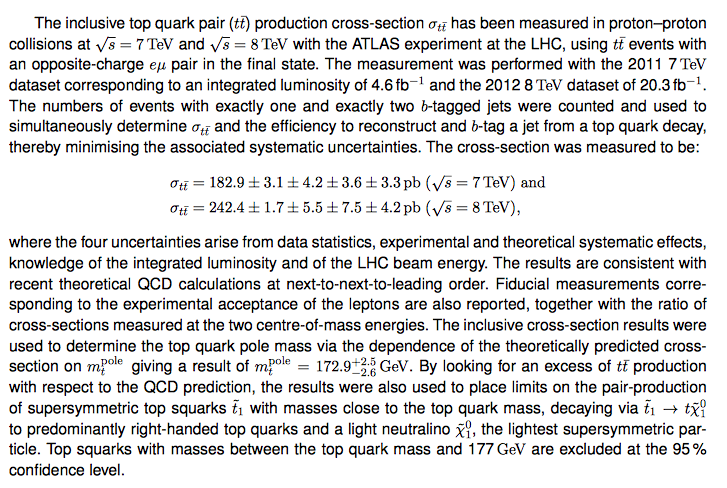 Scalar top mass around m(t)?
January 2016
Alan Barr
17
High Precision MC
http://arxiv.org/pdf/1406.5375v2.pdf
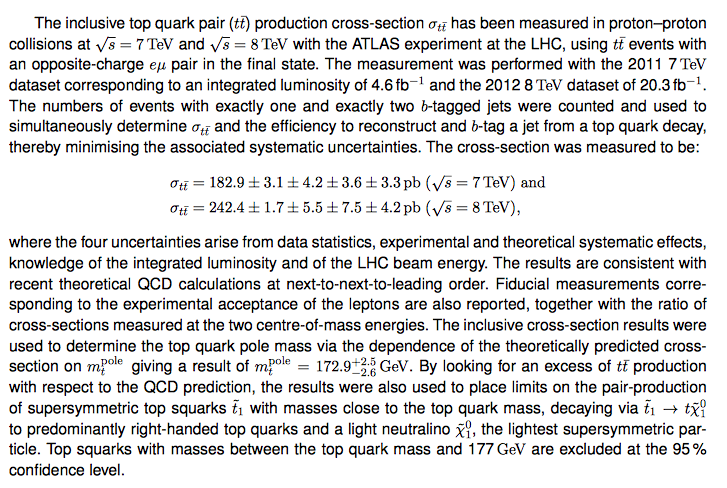 % level QCD calculations at NNLO
January 2016
Alan Barr
18
Technology is nothing. What's important is that you have a faith in people, that they're basically good and smart, and if you give them tools, they'll do wonderful things with them.

Steve Jobs
January 2016
Alan Barr
19
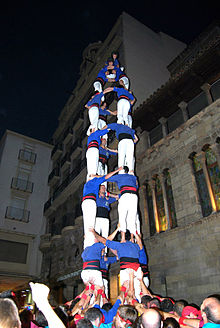 January 2016
Alan Barr
20
[Speaker Notes: The shoulders of giants]
So what do I do…?
January 2016
Alan Barr
21
So what do I do…?
Be skeptical of your predecessors
… and …
Improve things!
January 2016
Alan Barr
22
I never thought this would happen
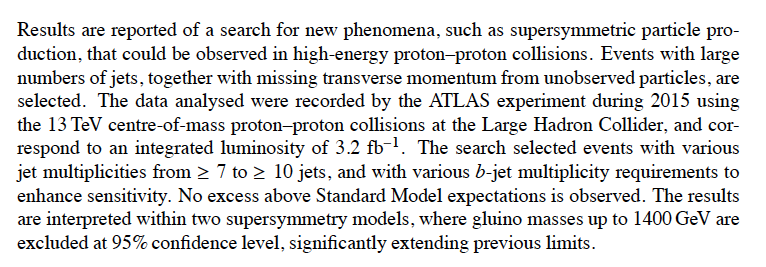 Search with >=10 jets!
http://arxiv.org/pdf/1602.06194v3.pdf
January 2016
Alan Barr
23
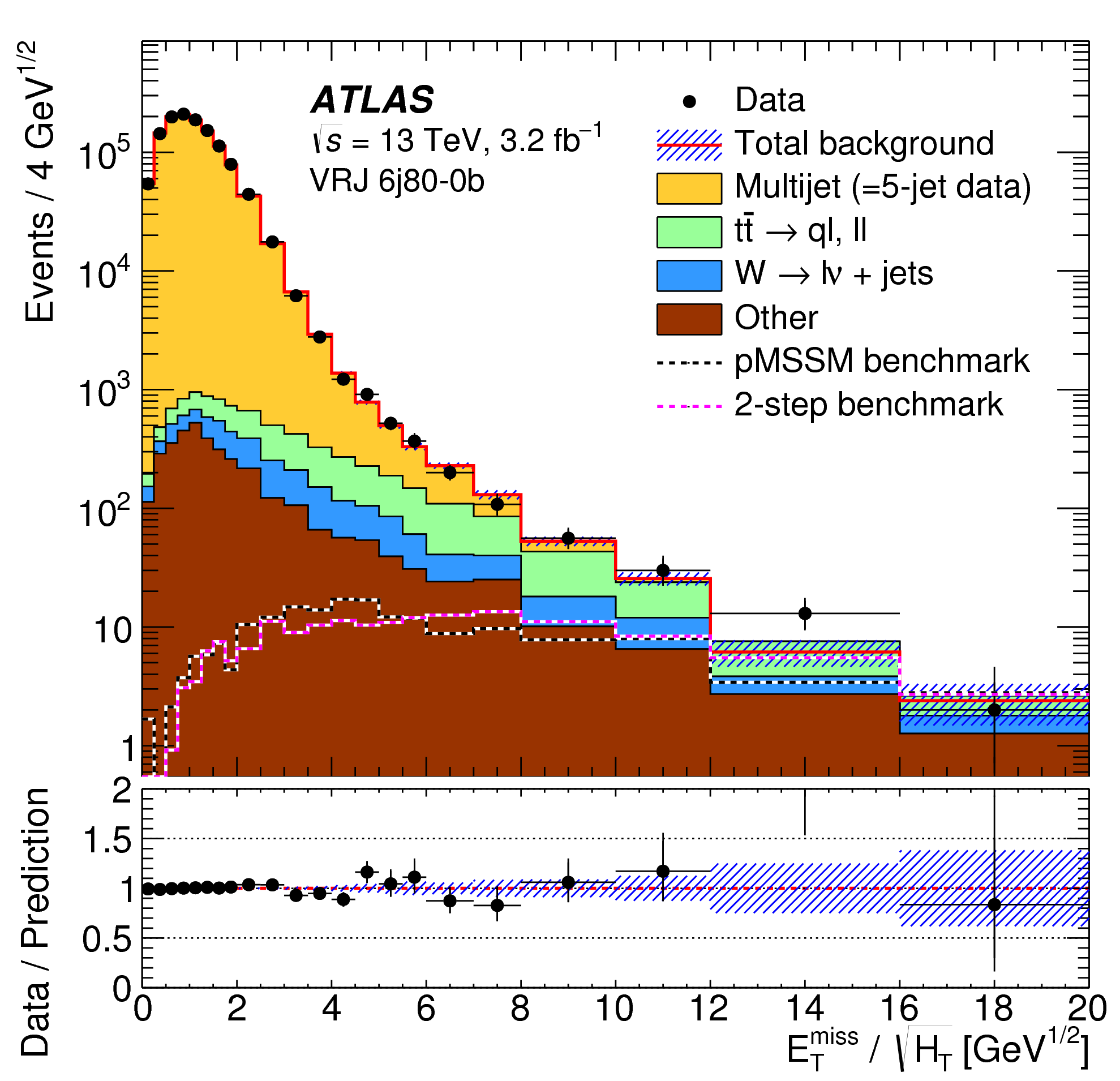 https://atlas.web.cern.ch/Atlas/GROUPS/PHYSICS/PAPERS/SUSY-2015-07/
January 2016
Alan Barr
24
Better kinematic variables?
January 2016
Alan Barr
25
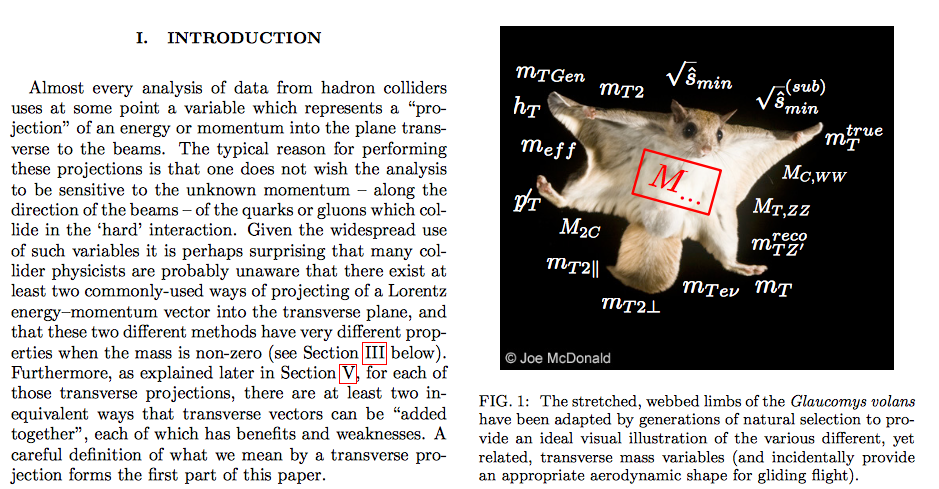 January 2016
Alan Barr
26
http://arxiv.org/pdf/1105.2977.pdf
Philosophy behind these things
White board
January 2016
Alan Barr
27
So what do I do…?
January 2016
Alan Barr
28
So what do I do…?
Question your assumptions
… and …
Measure things!
January 2016
Alan Barr
29
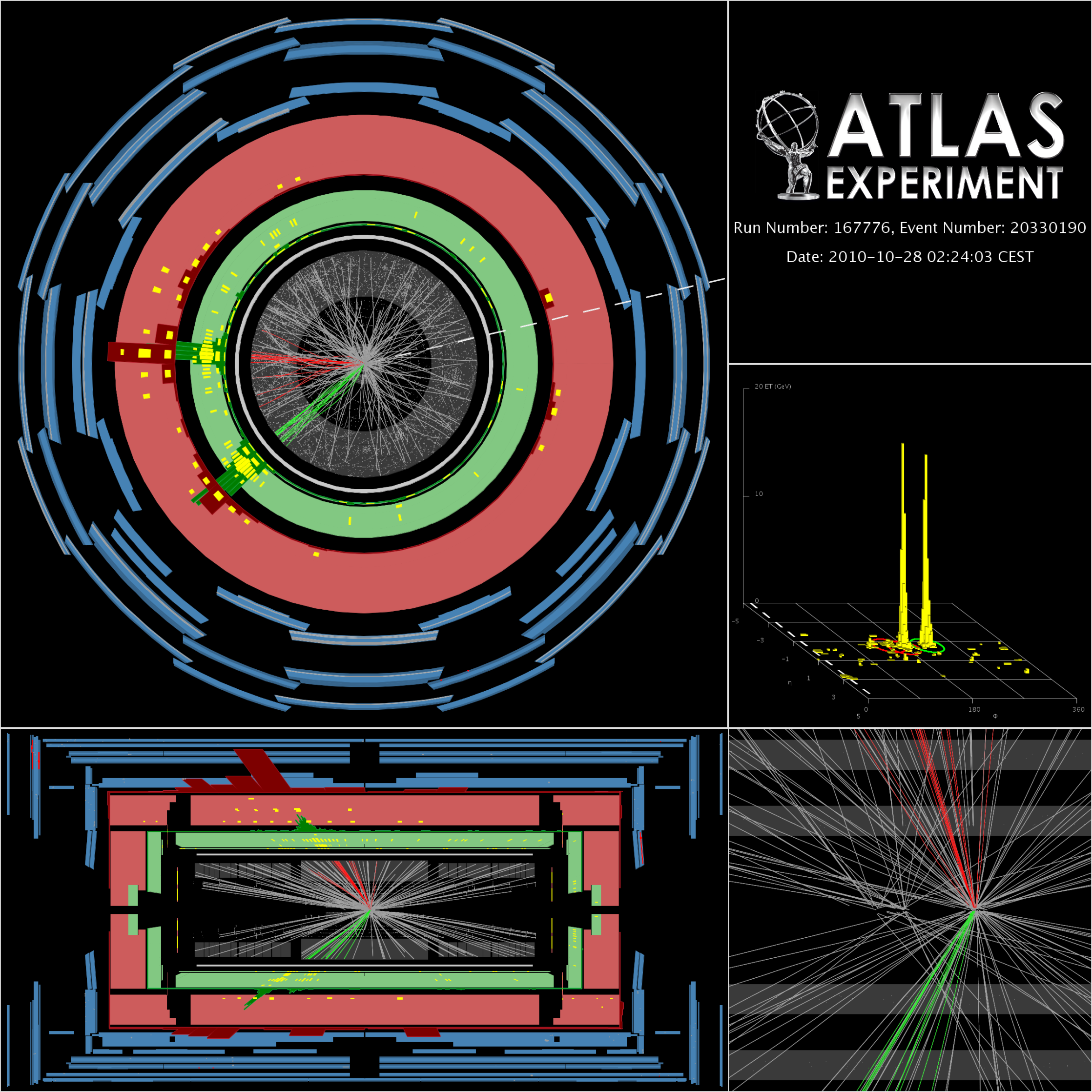 January 2016
Alan Barr
30
JETS + MISSING MOMENTUM
The signal…
Jets
Jets
PTmiss
January 2016
Alan Barr
31
JETS + MISSING MOMENTUM
Background?
Z  nn + jets
Jets
neutrino
Jets
PTmiss
neutrino
January 2016
Alan Barr
32
JETS + MISSING MOMENTUM
Background?
Z  mm + jets
Jets
muon
Jets
PTmiss
muon
January 2016
Alan Barr
33
When does this break down?
January 2016
Alan Barr
34
JETS
From collisions
Jets:
Had. CalorimeterE.M. CalorimeterTracks from vertexIn-time
b,c quark jets  can decayto neutrinos
January 2016
Alan Barr
35
JETS + MISSING MOMENTUM
Measurements
Jets:
 cut
Reduce:
Had. CalorimeterE.M. CalorimeterTracks from vertex
Measure remainderat small 
January 2016
Alan Barr
36
JETS + MISSING MOMENTUM
From cosmics
Reduce by: (a) requiring tracks with jets
(b) look for muon hits

Measure remainder: (a) no beam
(b) timing
January 2016
Alan Barr
37
JETS + MISSING MOMENTUM
From beam halo
Reduce by requiring tracks with jets
Measure remainder with single beam /  timing
January 2016
Alan Barr
38
JETS + MISSING MOMENTUM
Calorimeter noise
Reduce by requiring tracks with jets

Measure remainder (a) no beam
(b) timing
January 2016
Alan Barr
39
It’s very easy to get it wrong…
January 2016
Alan Barr
40
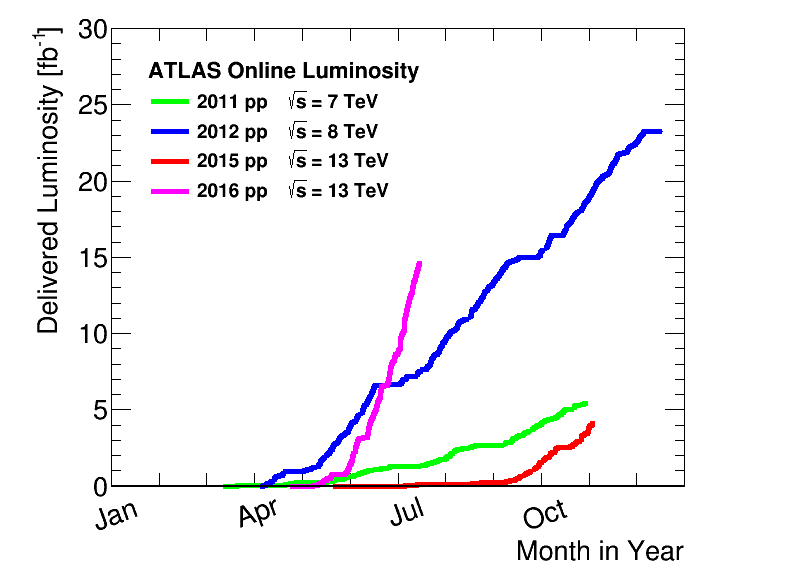 …and getting easier (to get it wrong)
January 2016
Alan Barr
41
A loose cable…
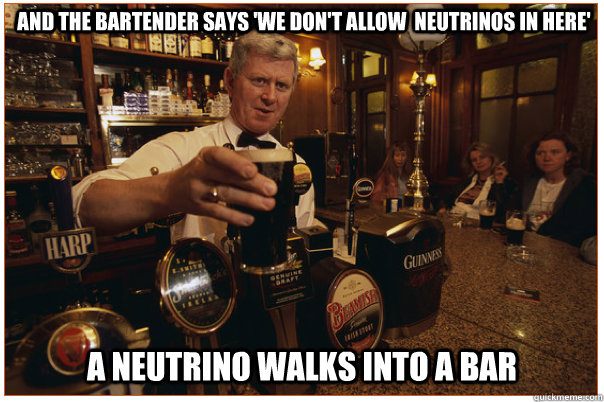 January 2016
Alan Barr
42
Something goes bump in the night…
W+ di-jet events @ Tevatron
January 2016
Alan Barr
43
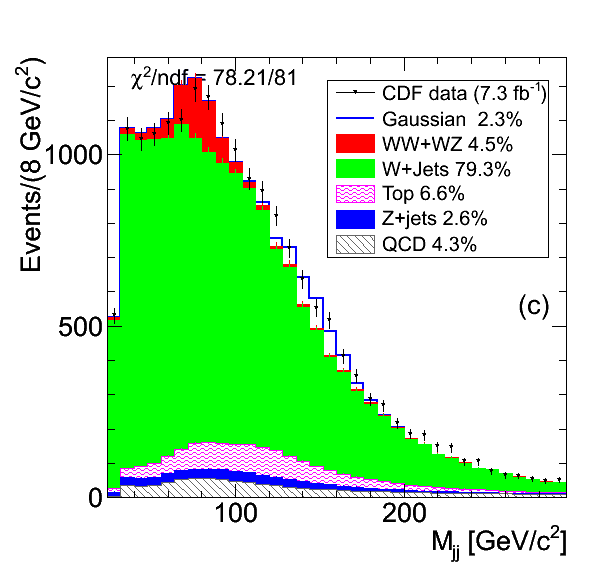 January 2016
Alan Barr
44
[Speaker Notes: How well do you understand your resolution?]
http://arxiv.org/pdf/hep-ph/0201231v1.pdf
January 2016
Alan Barr
45
Lies, damn lies, and statistics…
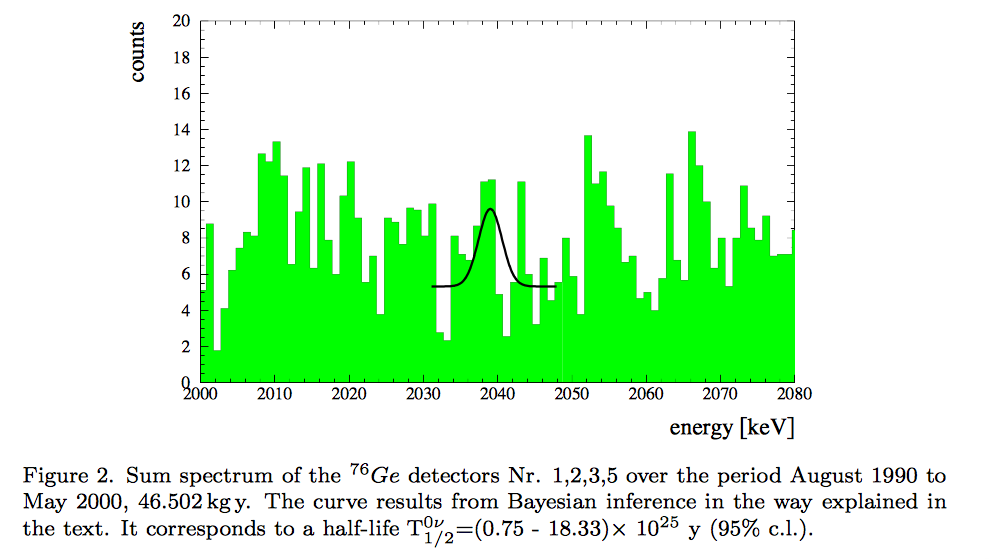 Moscow Heidelberg experiment
http://arxiv.org/pdf/hep-ph/0201231v1.pdf
January 2016
Alan Barr
46
Unvalidated analysis
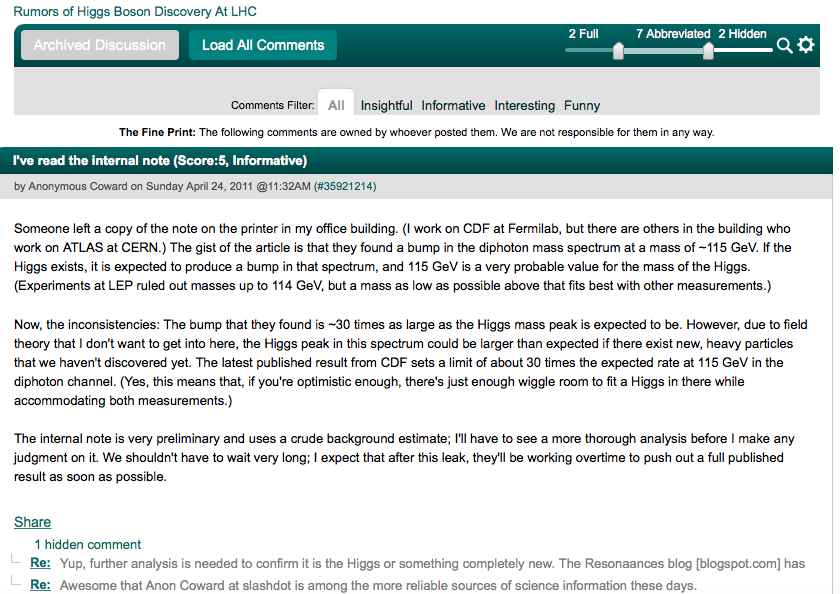 January 2016
Alan Barr
47
With great power…
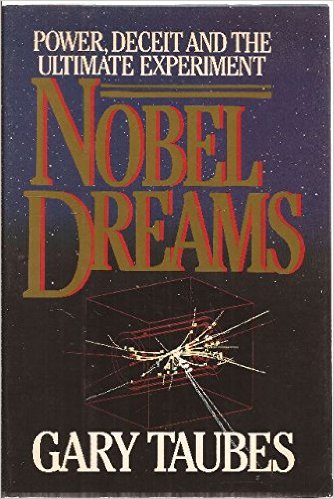 January 2016
Alan Barr
48
[Speaker Notes: Great responsibility
PhD students and postdocs already have healthy skepticism
Rush to get out conference results should not short-circuit process of analysis, reflection, skepticism, challenge, checkings, …

6 copies at CERN library – contrary to rumours of being banned at CERN 
http://cds.cern.ch/record/109431/holdings?ln=en]
It has an impact…
January 2016
Alan Barr
49
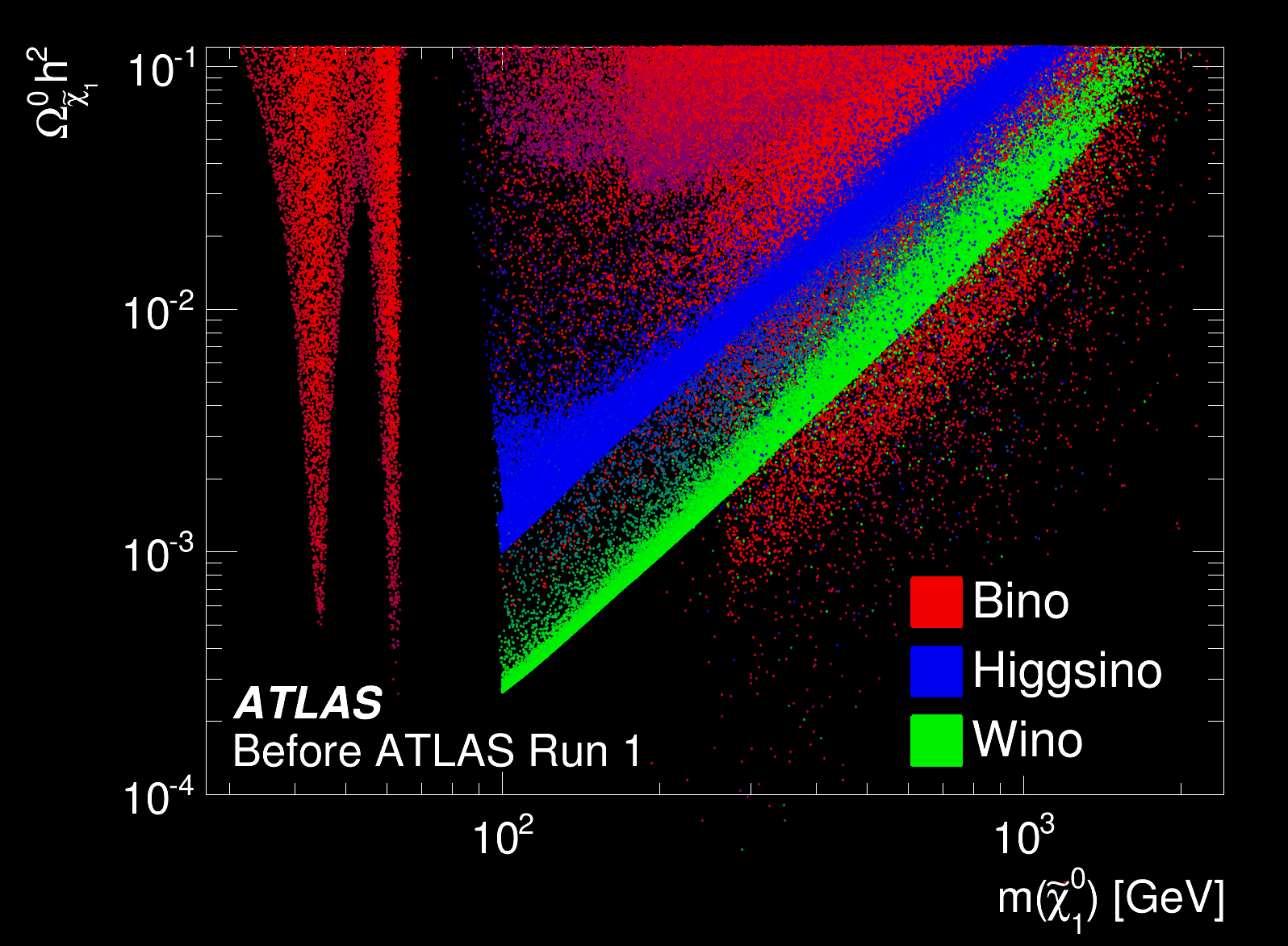 http://arxiv.org/abs/1508.06608
January 2016
Alan Barr
50
Unexpected things do happen
January 2016
Alan Barr
51
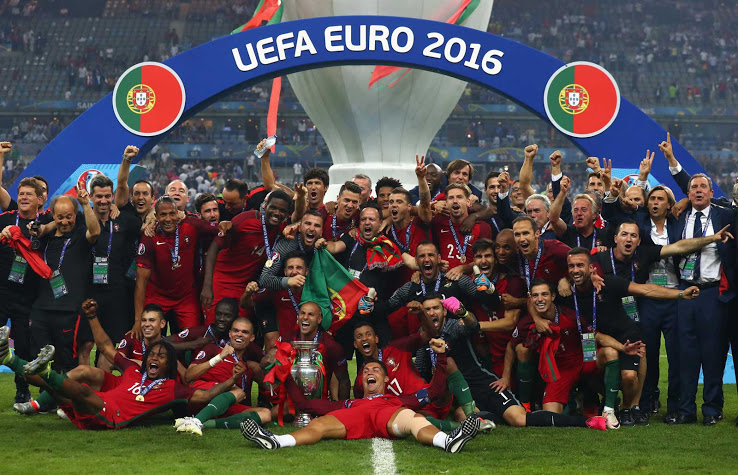 January 2016
Alan Barr
52
Gravitational waves
Higgs Boson
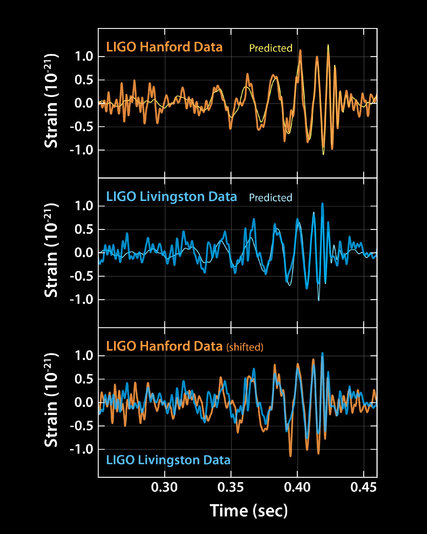 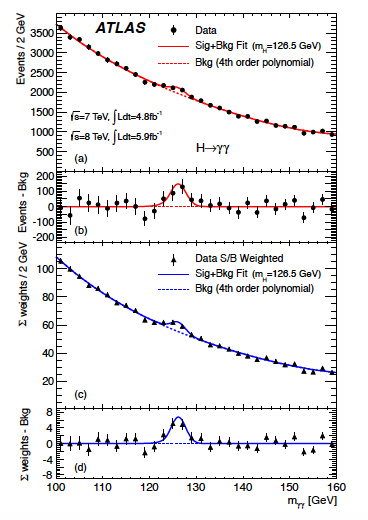 Neutrino Oscillations
Tetraquarks
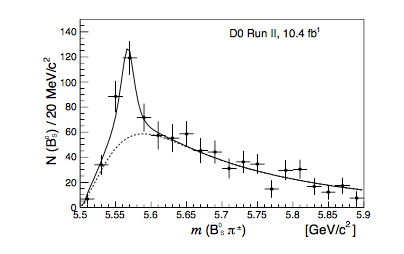 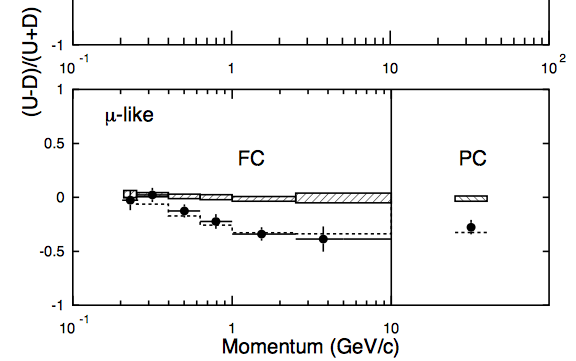 January 2016
Alan Barr
53
[Speaker Notes: https://arxiv.org/pdf/1602.07588v3.pdf]
Lots of questions…
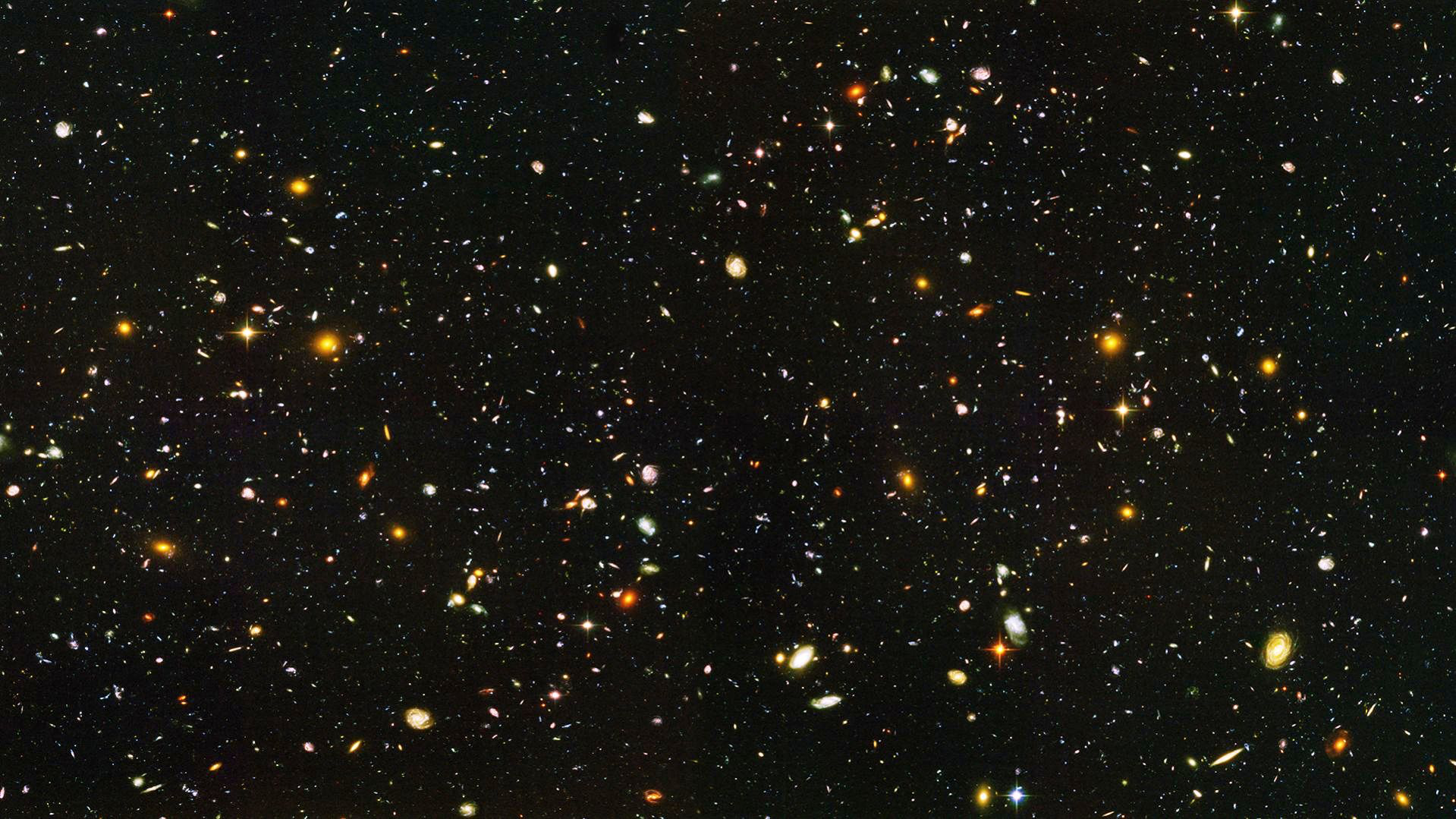 What is Dark Matter?
Why is it stable? Is it even stable?
What is Dark Energy?
What shapes the Higgs potential?
Are there more Higgs bosons?
Does SUSY solve the naturalness problem?If so, where are the sparticles hiding?If not, what does?
Are neutrinos their own anti-particles?
Are there other forces?
What causes the baryon asymmetry?
January 2016
Alan Barr
54
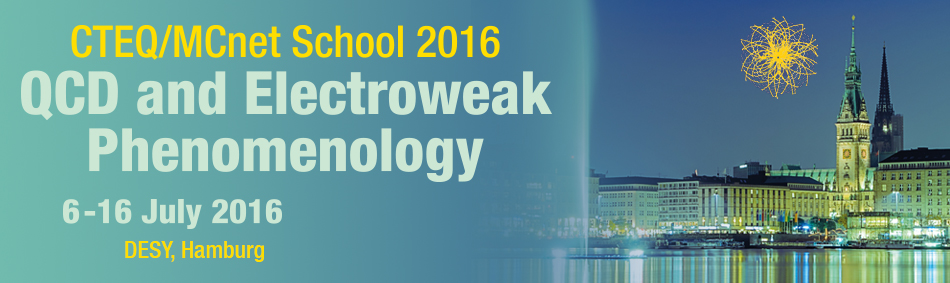 HAPPY HUNTING!
January 2016
Alan Barr
55
EXTRAS
January 2016
Alan Barr
56
http://arxiv.org/pdf/1605.09502.pdf
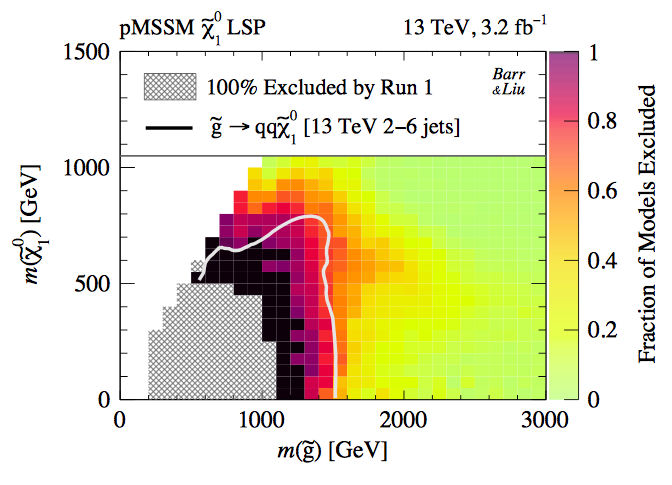 Run-2 searches already expanding the reach of the LHC
January 2016
Alan Barr
57
Select appropriate models
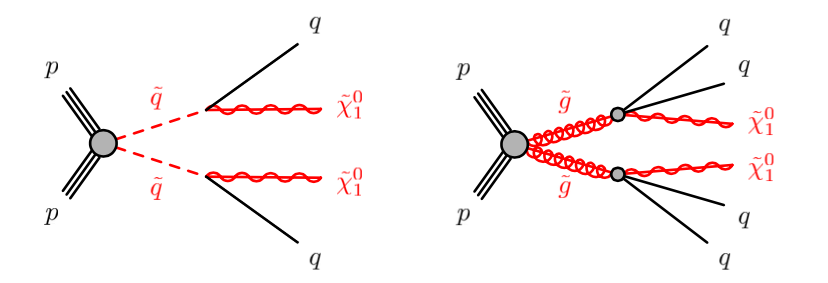 January 2016
Alan Barr
58